PHY 341/641 
Thermodynamics and Statistical Physics

Lecture 14

Methodologies of statistical mechanics. (Chapter 4 in STP)

Microcanonical ensemble
Canonical ensemble
2/17/2012
PHY 341/641 Spring 2012 -- Lecture 14
1
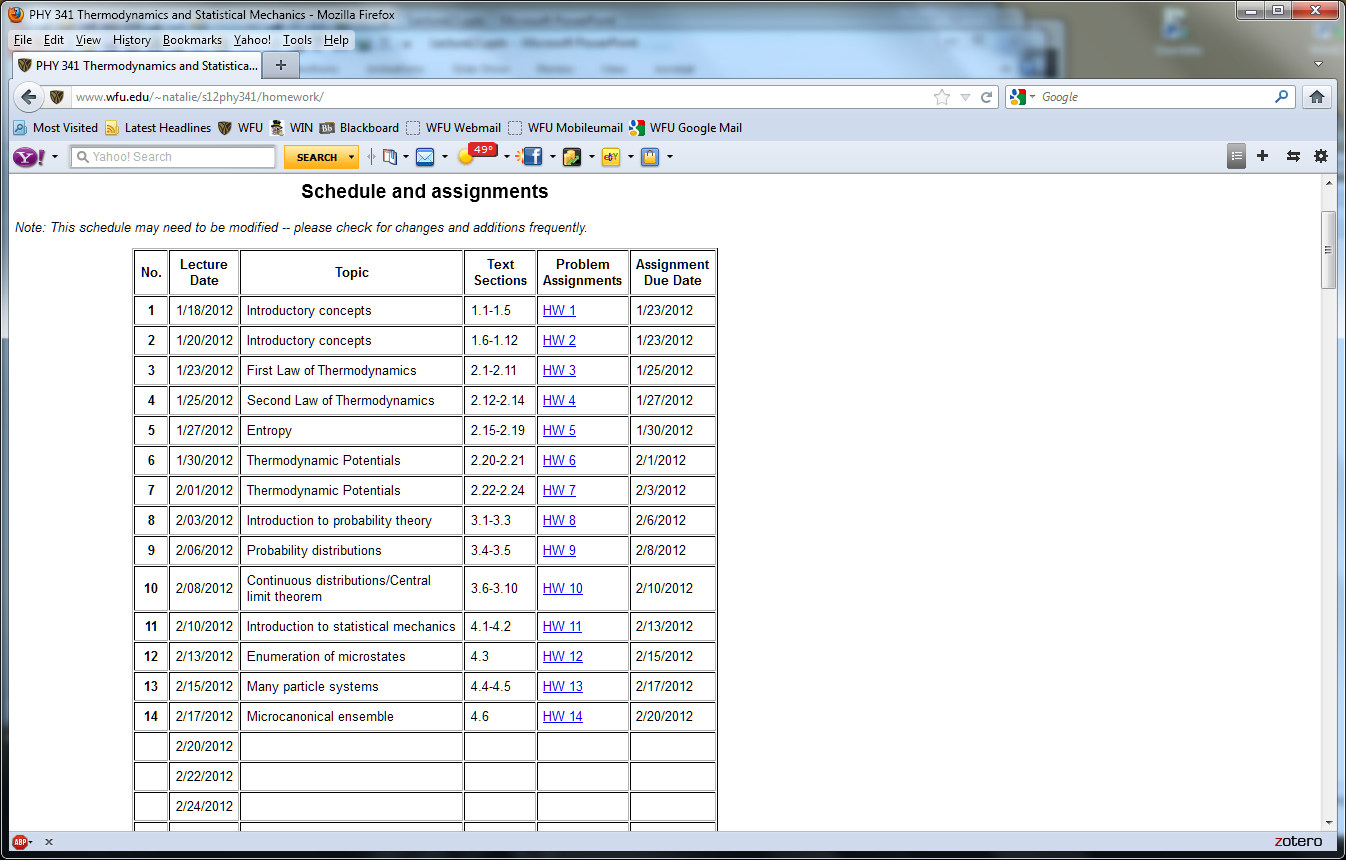 2/17/2012
PHY 341/641 Spring 2012 -- Lecture 14
2
Microstate count for N particles in d-dimensions – microcanonical distribution
2/17/2012
PHY 341/641 Spring 2012 -- Lecture 14
3
Boltzmann entropy function
2/17/2012
PHY 341/641 Spring 2012 -- Lecture 14
4
2/17/2012
PHY 341/641 Spring 2012 -- Lecture 14
5
2/17/2012
PHY 341/641 Spring 2012 -- Lecture 14
6

N1,V1
N2,V2
N,V=N1+N2,V1+V2
N1/V1=N2/V2=N/V
2/17/2012
PHY 341/641 Spring 2012 -- Lecture 14
7
Canonical ensemble:
Eb
Es
2/17/2012
PHY 341/641 Spring 2012 -- Lecture 14
8
Canonical ensemble (continued)
2/17/2012
PHY 341/641 Spring 2012 -- Lecture 14
9
Canonical ensemble (continued)
2/17/2012
PHY 341/641 Spring 2012 -- Lecture 14
10
Canonical ensemble:
2/17/2012
PHY 341/641 Spring 2012 -- Lecture 14
11
Canonical ensemble continued – average energy of system:
Heat capacity for canonical ensemble:
2/17/2012
PHY 341/641 Spring 2012 -- Lecture 14
12
First Law of Thermodynamics for canonical ensemble
- Pressure associated with state s
2/17/2012
PHY 341/641 Spring 2012 -- Lecture 14
13
=0
2/17/2012
PHY 341/641 Spring 2012 -- Lecture 14
14
2/17/2012
PHY 341/641 Spring 2012 -- Lecture 14
15
Recap:
2/17/2012
PHY 341/641 Spring 2012 -- Lecture 14
16
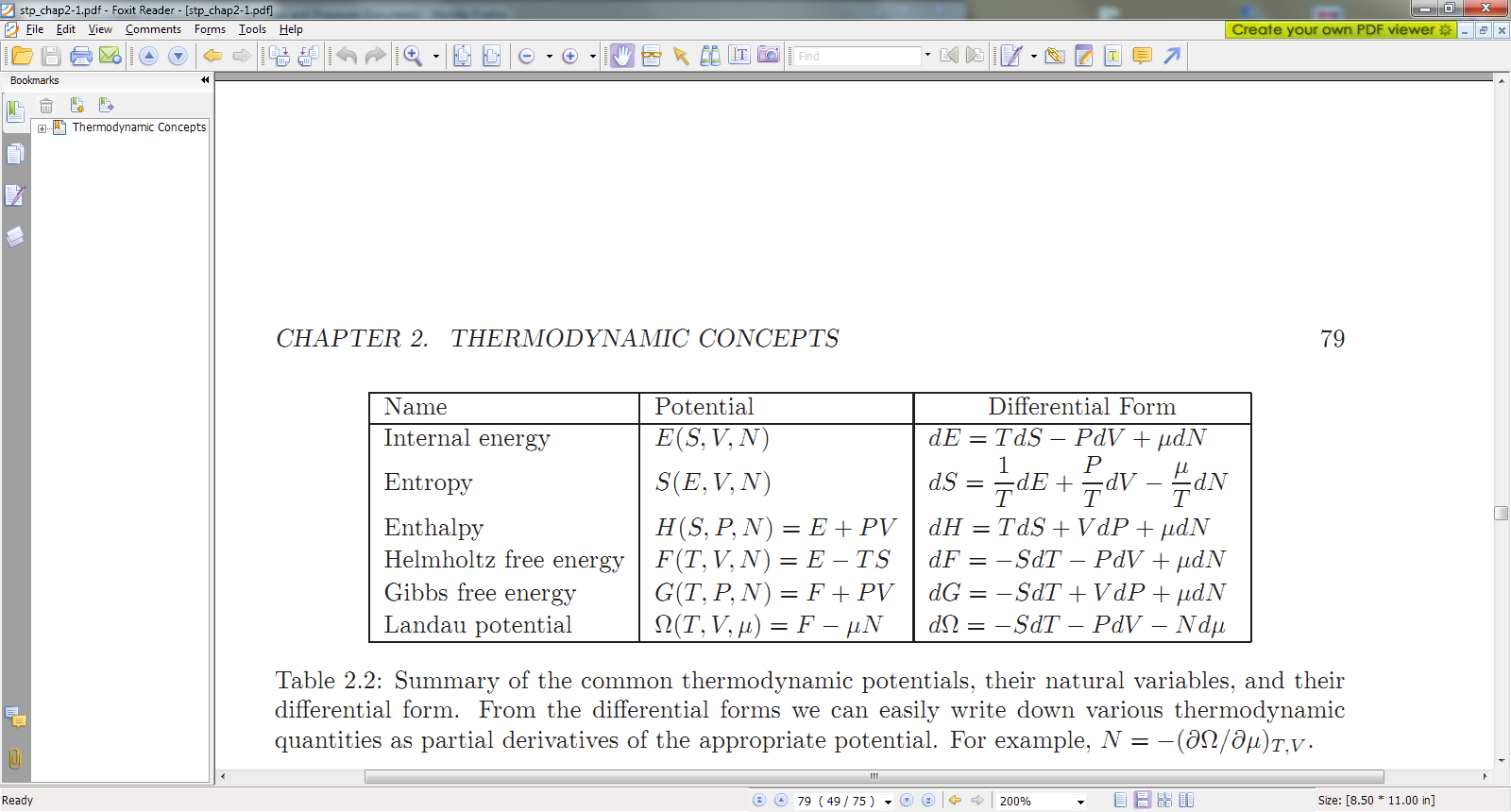 2/17/2012
PHY 341/641 Spring 2012 -- Lecture 14
17
Canonical ensemble
2/17/2012
PHY 341/641 Spring 2012 -- Lecture 14
18
2/17/2012
PHY 341/641 Spring 2012 -- Lecture 14
19
Example: Canonical distribution for free particles
2/17/2012
PHY 341/641 Spring 2012 -- Lecture 14
20